Методы научного познания
10 класс профиль
Автор: Цыганкова Н.С. Учитель истории МБОУ СОШ №49 г. Мурманск
Понятие «Наука»
Наука - это исторически сложившаяся форма человеческой деятельности, направленная на познание и преобразование объективной действительности
Классификация наук
Понятие «методы познания»
метод – совокупность определенных правил, приемов, способов, норм познания и действия, это система предписаний, принципов, требований, которые ориентируют субъекта в решении конкретной задачи
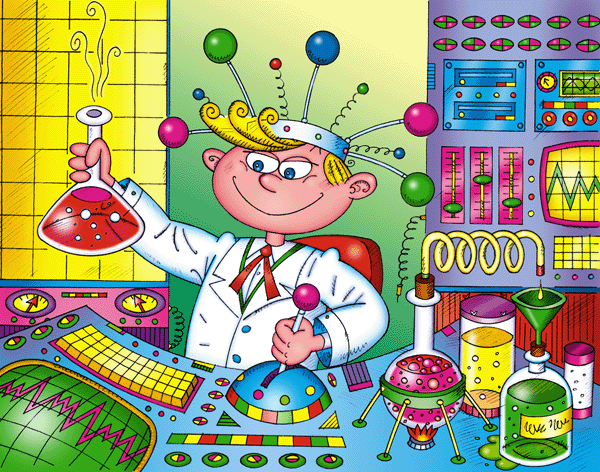 Классификация методов познания
Классификация наук
Методы научного познания
Эмпирические методы познания
Наблюдение- направленностью на достижение определенной цели — преднамеренного получения специфической информации, необходимой для того или иного исследования.
Описание – 
Измерение - предполагает наличие некоторого измеряемого объекта и некоторой шкалы, на основе которой протекает измерение.
Эксперимент
Виды наблюдения:
виды наблюдения
Полевое
(в естественной
среде)
Вооруженное
:
Приборы
(микроскоп,
Телескоп)
Невооруженные
Лабораторные
(в искусственной среде)
Виды эксперимента
прямой (при котором осуществляется воздействие непосредственно на объект исследования) 
 модельный (объект заменяется в эксперименте моделью),
 полевой (эксперимент проводится в естественных для объекта условиях) 
 лабораторный (объект исследуется в искусственно-созданной обстановке)
Виды эксперимента
поисковый (когда исследуется влияние какого-то фактора на объект исследования),
измерительный (осуществляется сложное измерение объекта)
проверочный (в этом случае идет проверка и отбор гипотез)
проводимые на основе метода проб и ошибок (делаются случайные пробы, на основе ошибок отбрасываются неудачные пробы)
с использованием определенного алгоритма
проводимый по методу "черного ящика" (когда на основе знания функции предполагают определенную структуру объекта) 
"белого ящика" (наоборот, от известной структуры переходят к гипотезе о функции объекта)
Методы познания
Абстрагирование- мысленное  отвлечение от каких-то  менее существенных — свойств, сторон, признаков изучаемого объекта с одновременным выделением, формированием одной или несколь­ких существенных сторон, свойств, признаков этого объекта.
Метод гипотезы - метод формирования и обоснования объяснительных предложений, ведущий к установлению законов, принци­пов, теорий
Методы познания
Анализ -  разделение объекта (мысленно или реально) на составные части с целью их отдельного изучения. В качестве таких частей могут быть какие-то вещественные эле­менты объекта или же его свойства, признаки, отношения.
Индукция - движение нашего мышления от частного к общему.
Дедукция - получение частных выводов на основе знания каких-то общих положений ; движение нашего мышления от общего к частному, единичному.
Методы познания
Аналогия – сравнение.
Моделирование - изучение объекта (оригинала), базирующееся на соответствии определенной части свойств оригинала и замещающего его при исследовании объекта (модели) и включающее в себя построение модели, изучение ее и перенос полученных сведений на моделируемый объект — оригинал»